エステルが　あらかじめ
もった　こと(エス2:20)
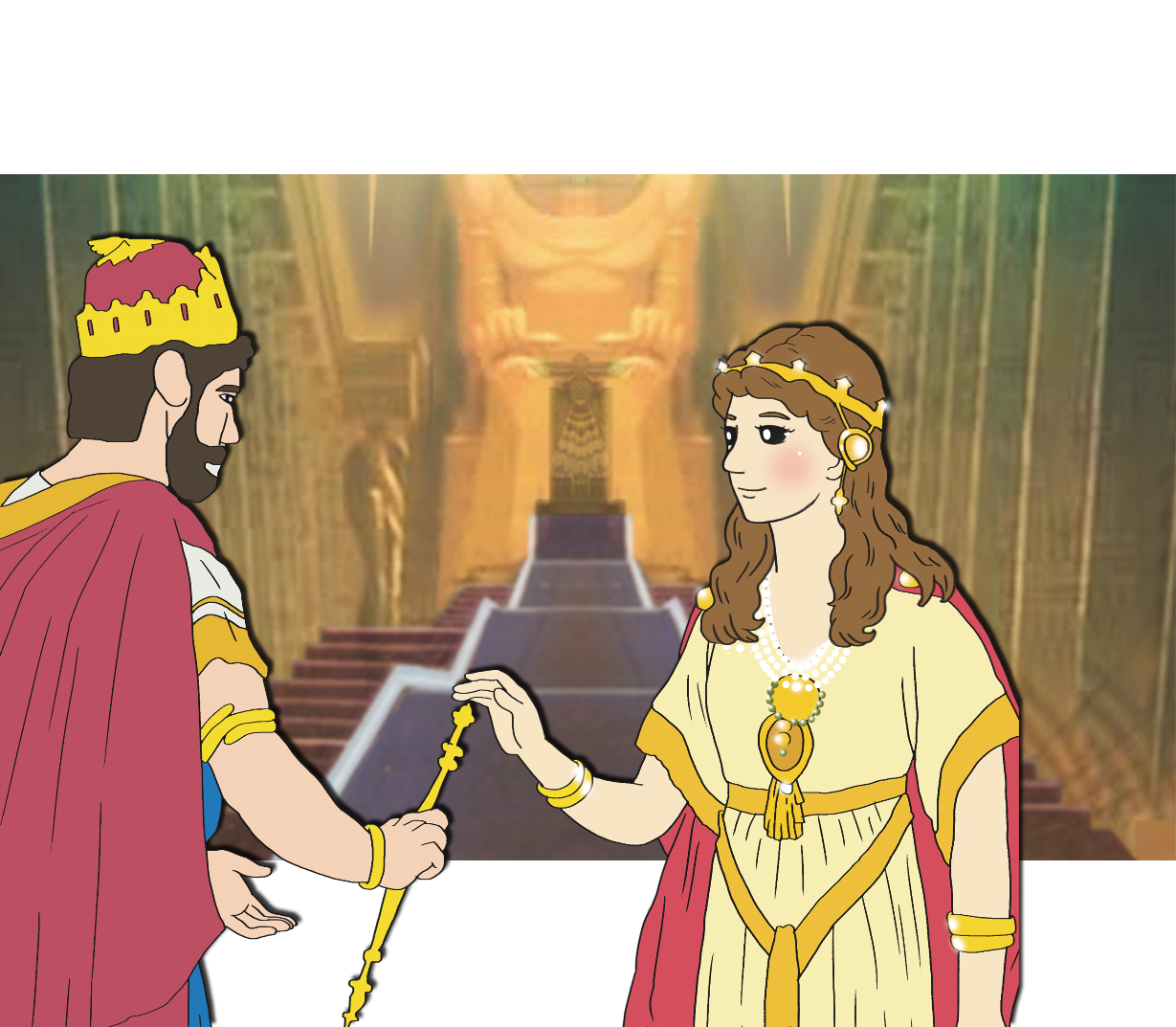 かみさまが　わたしに　だけ
くださった　ことを　みつけよう
서론
하나님께서 나에게만 주신 것이 있어요
D かみさまが　わたしに　
くださった　かんがえに　
しゅうちゅうしましょう
V あいた　ところを　
うめる　わたしの　
すがたを　あらかじめ　
みましょう
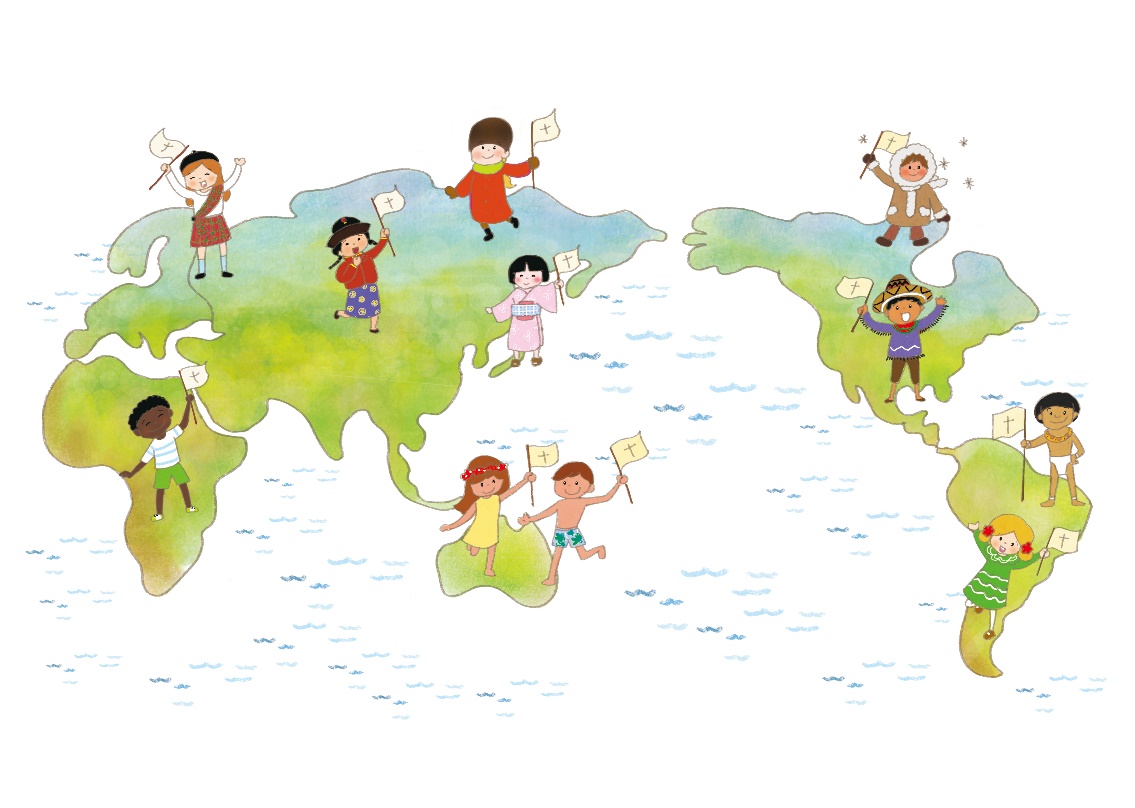 I わたしの　レベルと　かんけいない　こたえが　きます
C わたしの　あいた　
ところと　うえかわいた
ところを　しりましょう
P 237 をいかす　
えいえんの　さくひんを
　のこします
1.りゆう
1) ほりょに　なった　りゆうを　しっていました
イスラエルが　
ほりょに　なって　ほろびる　ききに　あった　りゆうを　しっていました
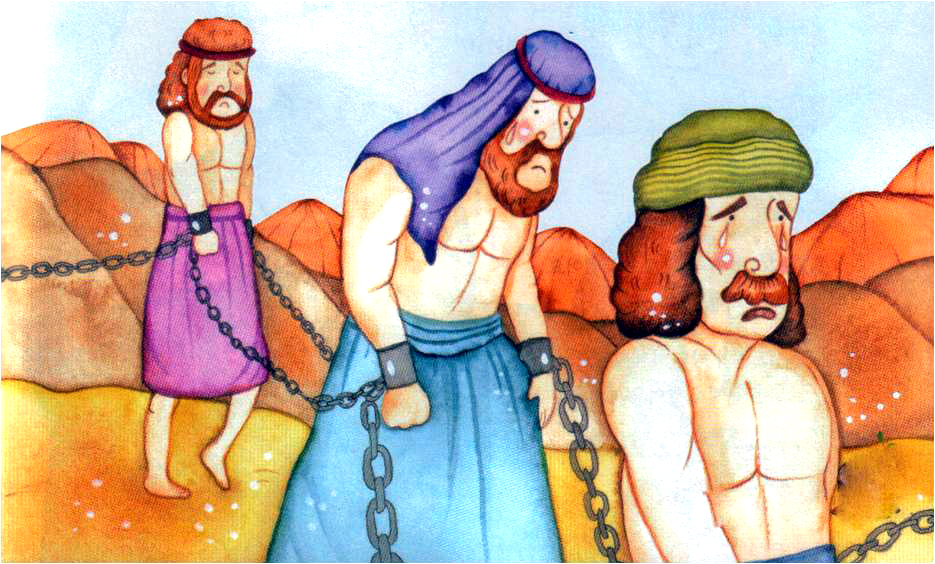 2) ほろびの　りゆうを　しっていました
ふくいんが　わたしと　つぎのせだいに　つづくことが　できなかった　けっかです
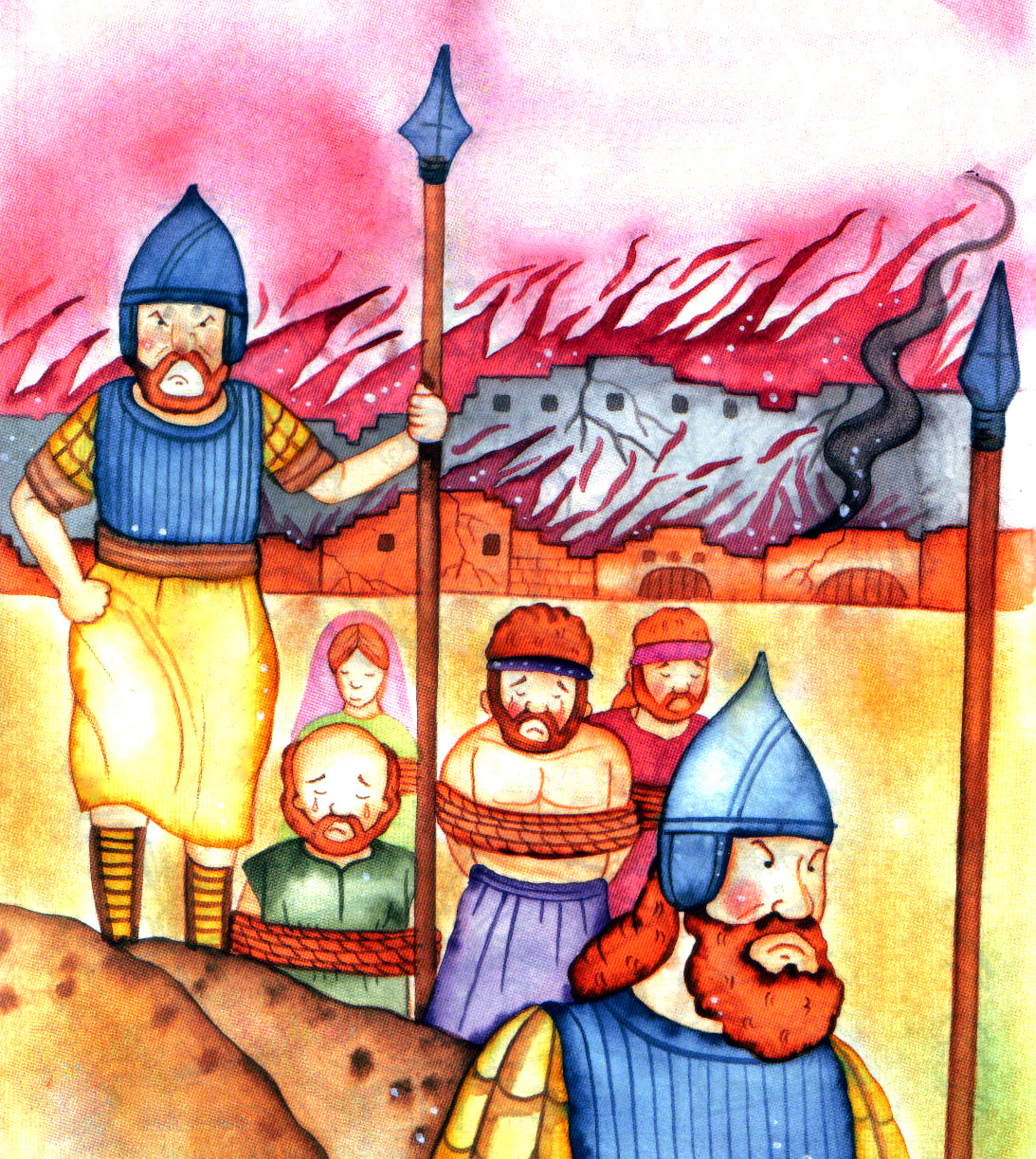 ふくいんの　
ながれを　とめて　だいを　たつことが
サタンの　
もくひょうです
왕후가 된 에스더
3) おうひに　なった　りゆうを　しっていました
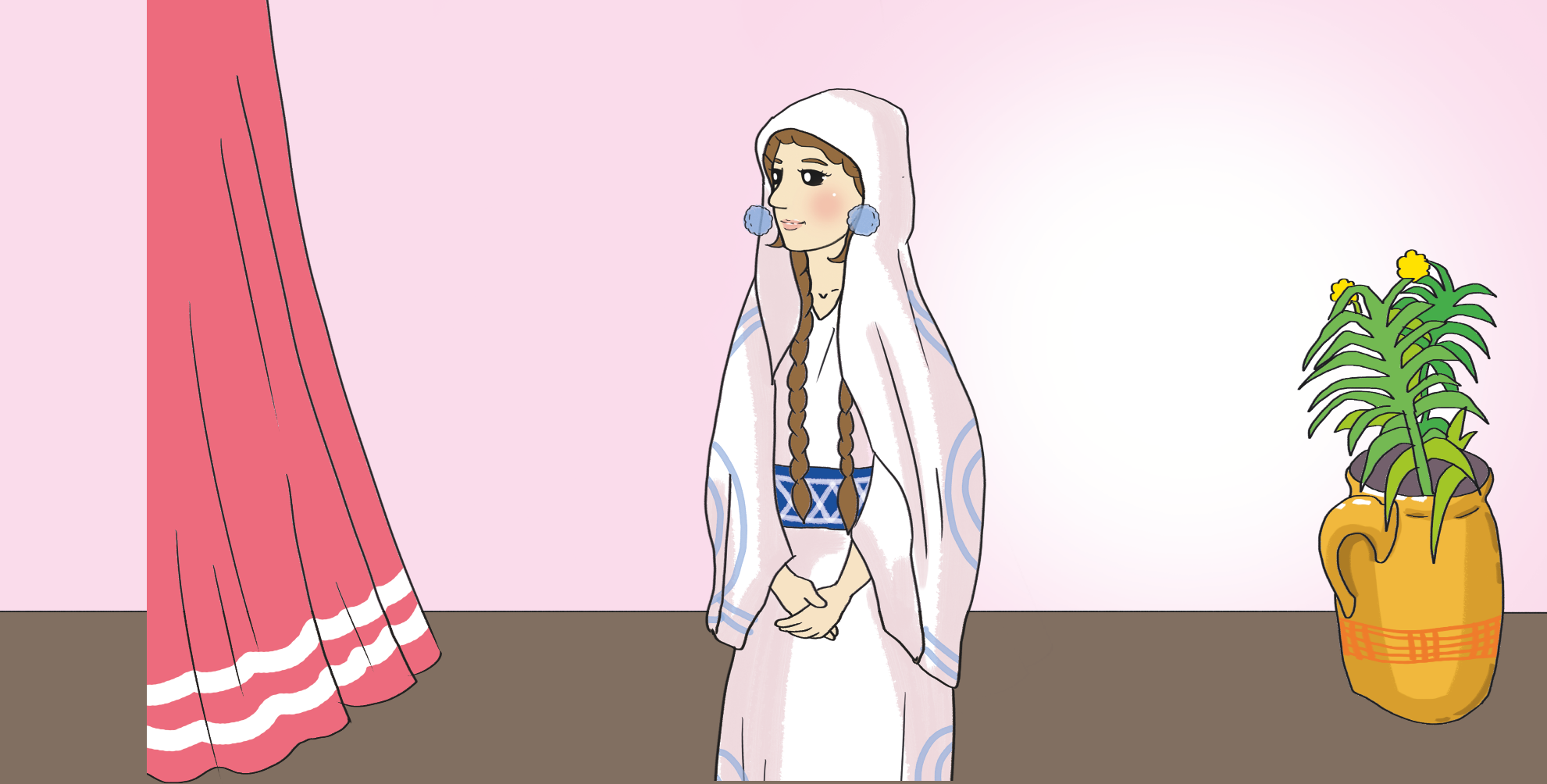 イスラエル　
みんぞくを　
いかすために
おうひとして　よばれました
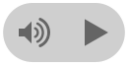 2.しめい
3) かみさまが
はたらかれ
ました
しめいの　
じこくひょうを　じゅんびしました
2) しななければ　ならないなら　
しにますと　
けつだんしました
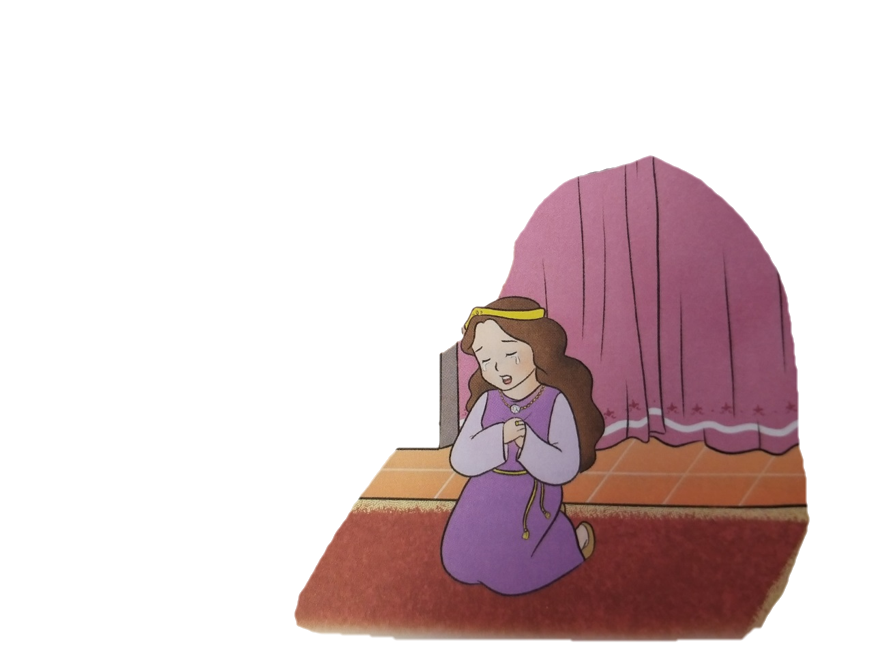 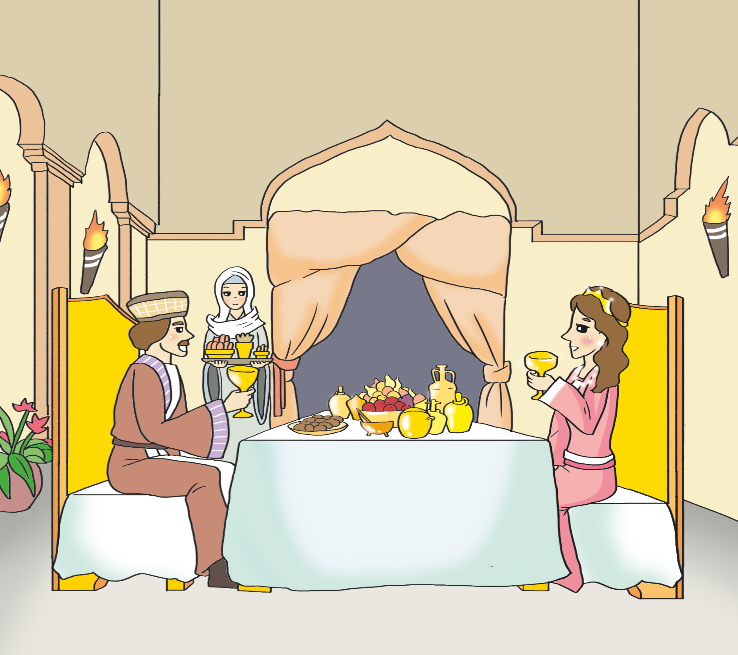 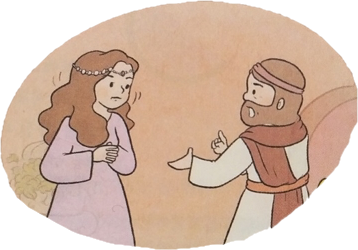 3.れきしてき　しょうこ
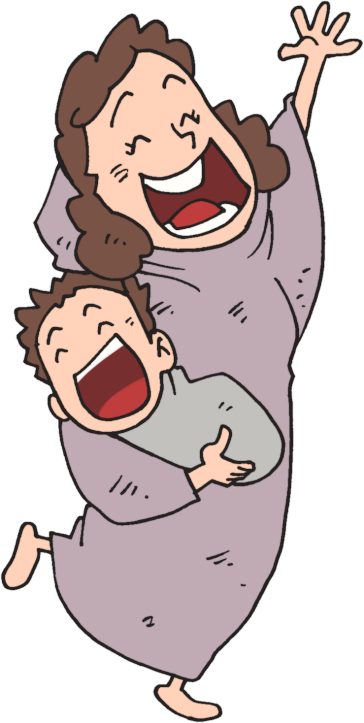 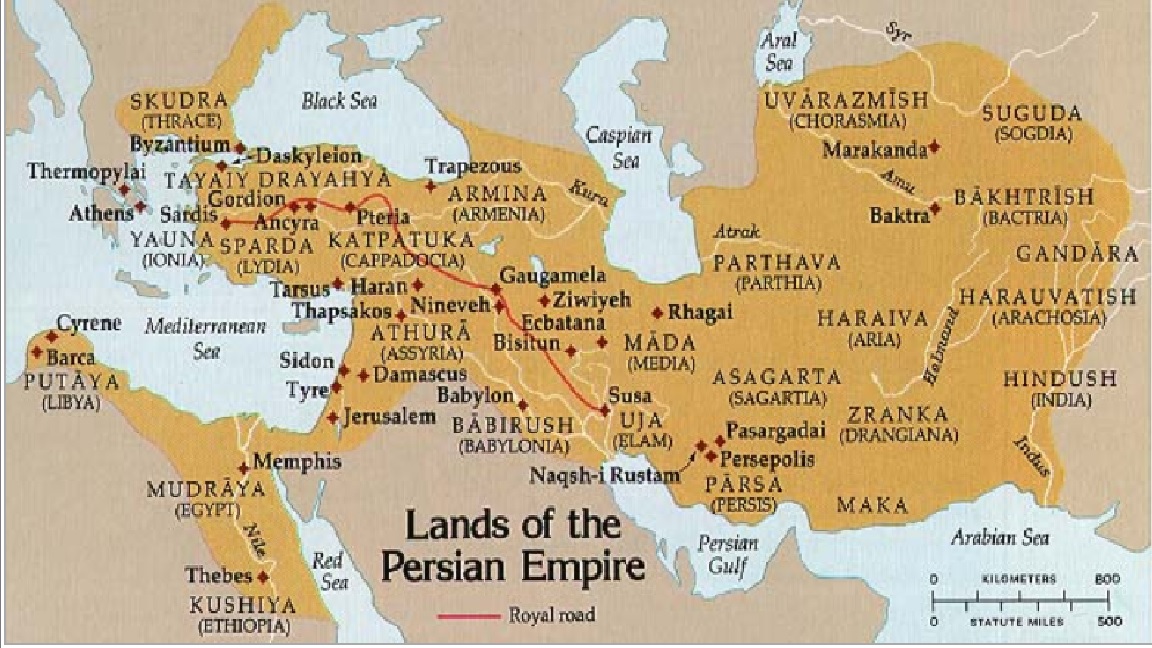 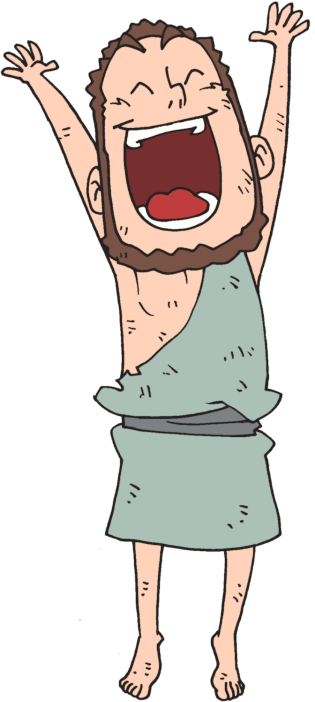 127しゅうに 
ちらされていた
ユダヤじんの　すくい
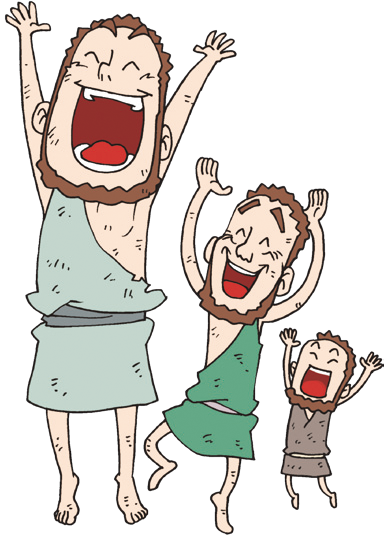 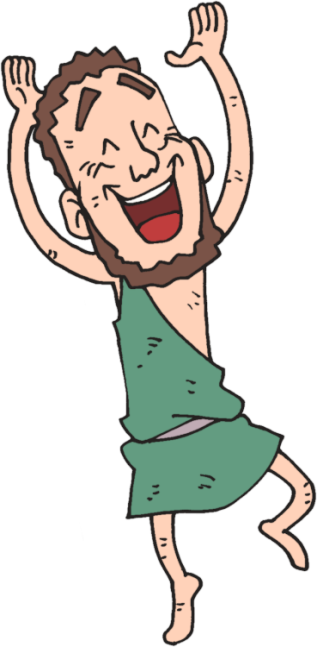 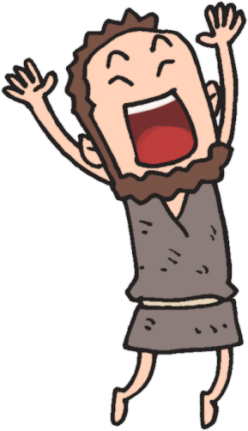 https://blog.naver.com/an6299/140017450477
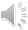 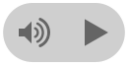 つぎのせだいと　237に 　
つたえられる　さくひんを　のこしました
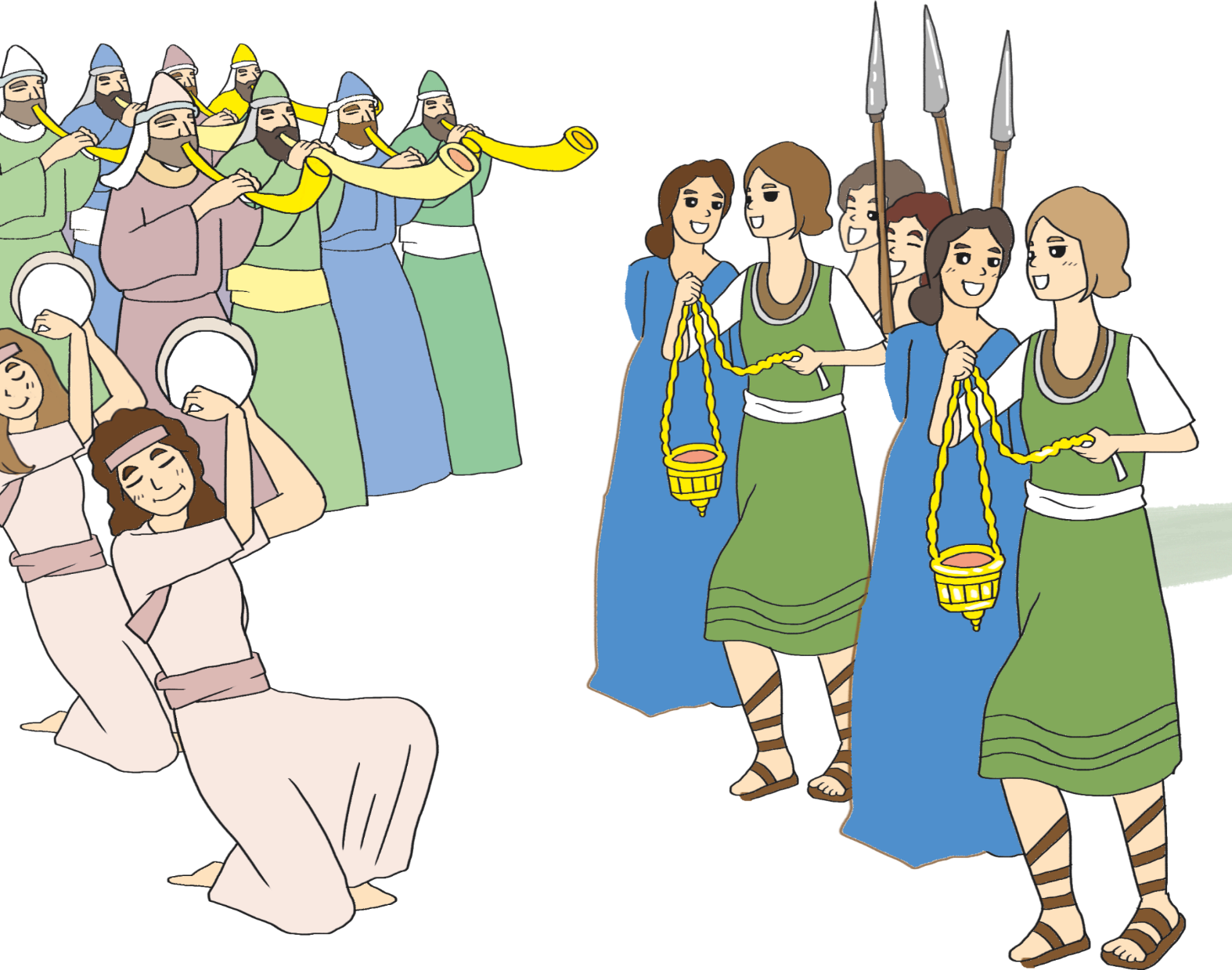 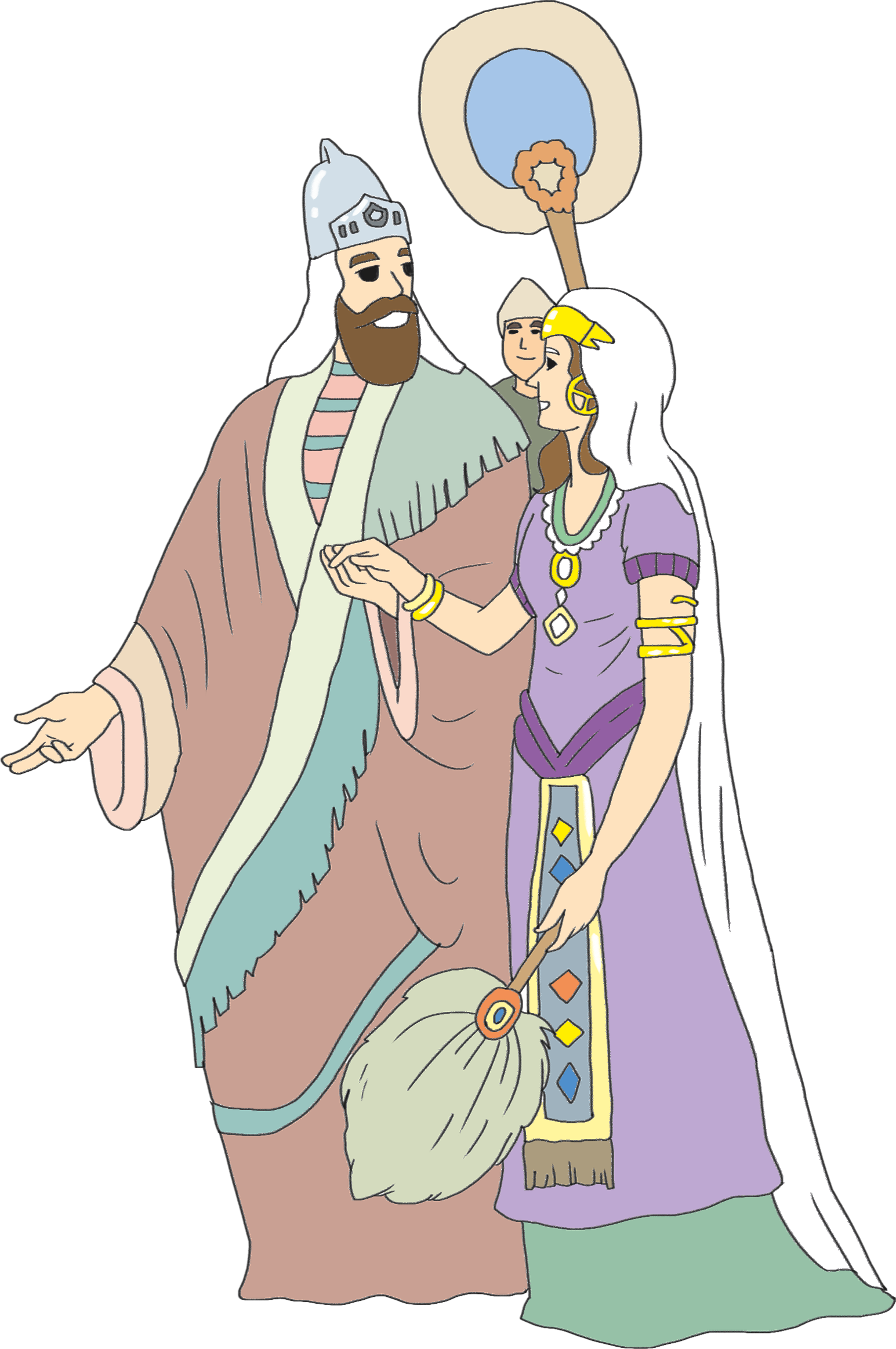 2) アダルのつき
3) プリムのひ
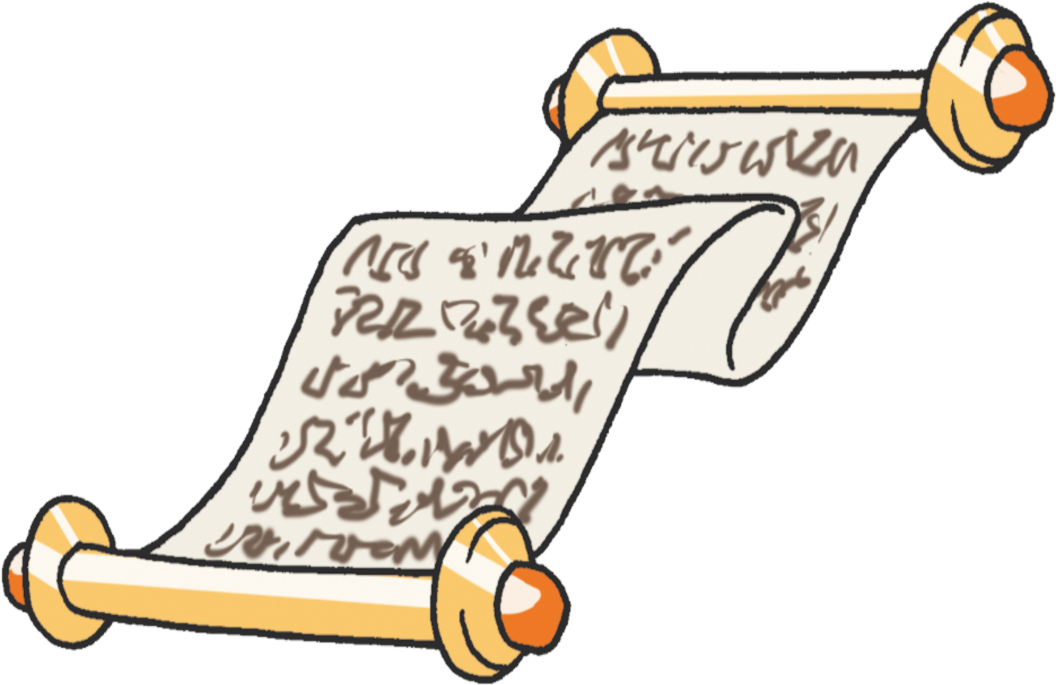 を
し
て
こく　いん　し　よう
フォーラム
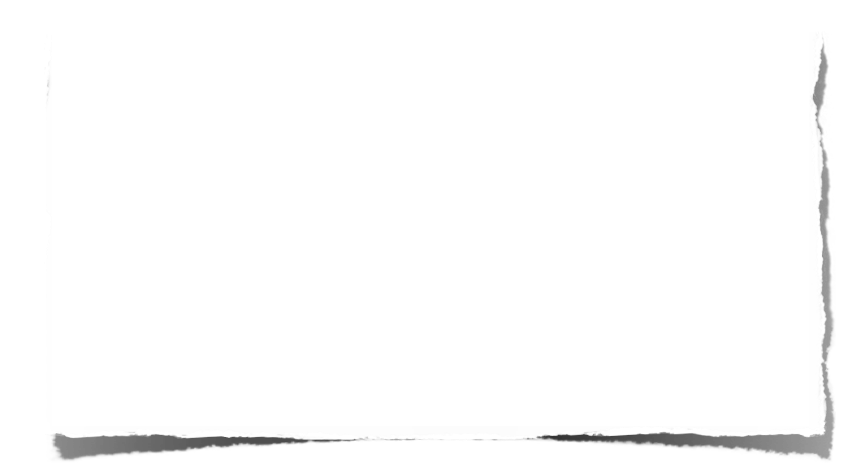 みことば-エステルは　じぶんと　げんばの　りゆうを　しって　げんばの　れいてきな　ながれを　かえる
ちからを　あらかじめ　もっていました
じっせん　–　わたしの　CVDIPを　みつけて　
きろくしよう
いのり　ｰ　みことばを　かんがえながら　いのりの
ぶんを　かこう